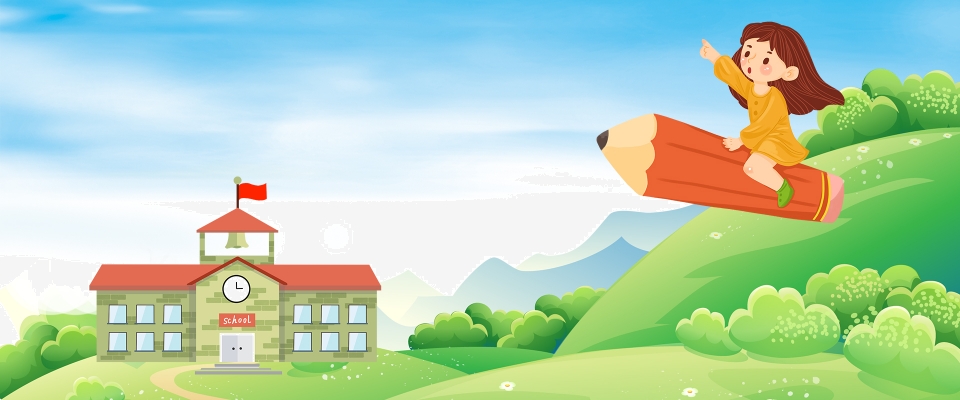 Kết nối tri thức với cuộc sống
TIẾNG VIỆT 
1
Giáo viên:  Đoàn Thị Phượng
Bµi
em  eâm   im  um
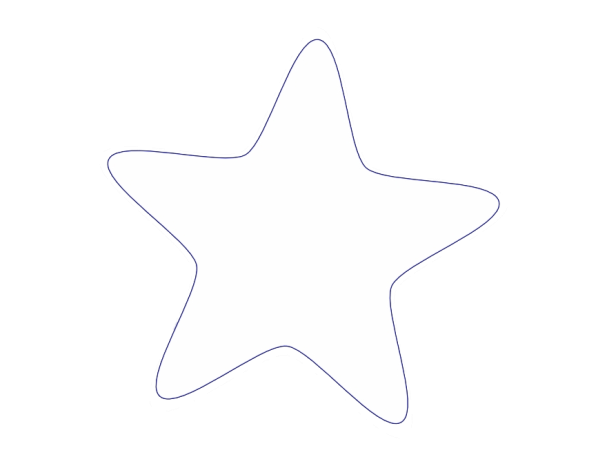 37
TIẾT 1
Khởi  động!
Mảnh ghép sắc màu
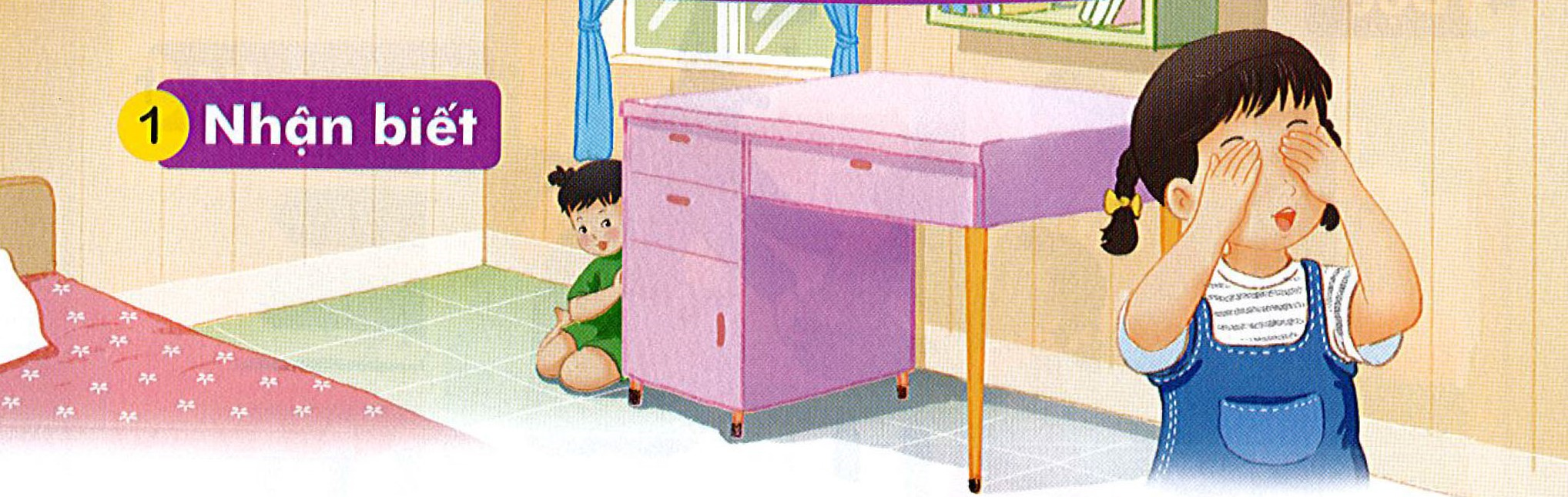 2
1
4
3
1
NhËn biÕt
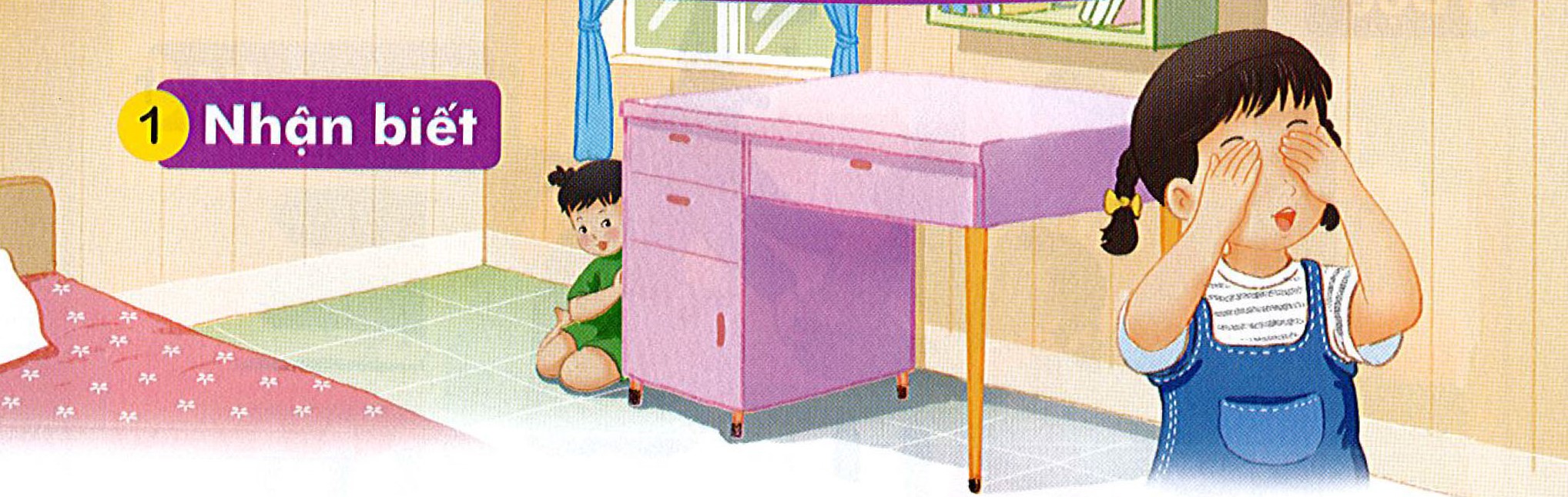 Chò em Haø chôi troán tìm. Haø tuûm tæm ñeám: moät, hai, ba,...……
2
§äc
um
em
eââm
im
ñ
eâm
ñ
eâm
2
§äc
M×nh cïng  ch¬i trß  !
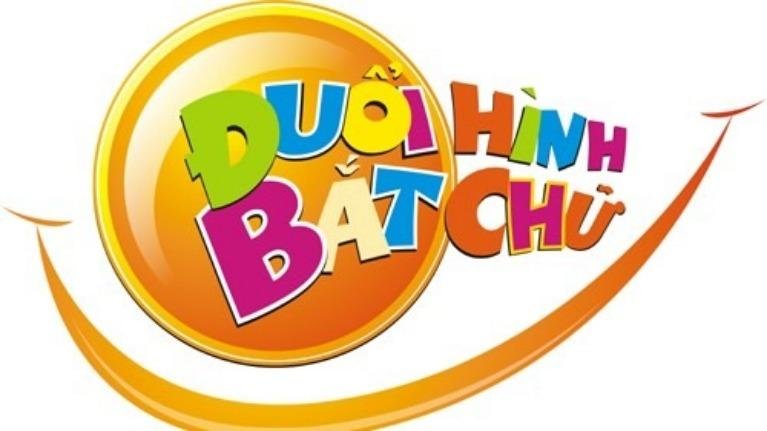 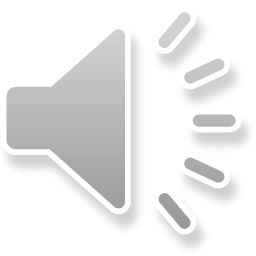 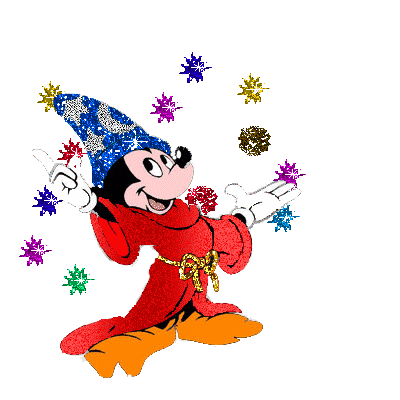 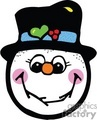 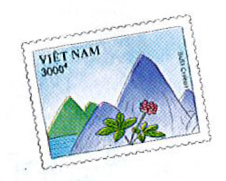 tem thö
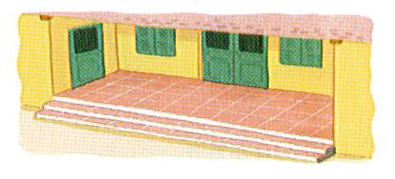 theàm nhaø
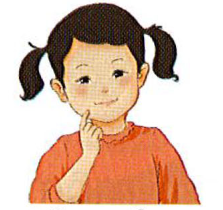 tuûm tæm
2
§äc
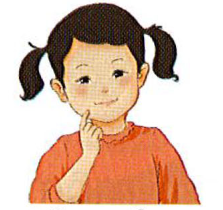 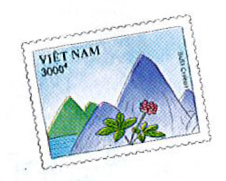 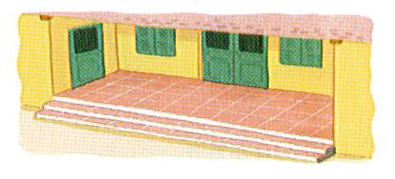 tem thö
theàm nhaø
tuûm tæm
2
§äc
um
em
eââm
im
ñ
eâm
ñ
eâm
tem thö
tuûm tæm
theàm nhaø
3
ViÕt b¶ng
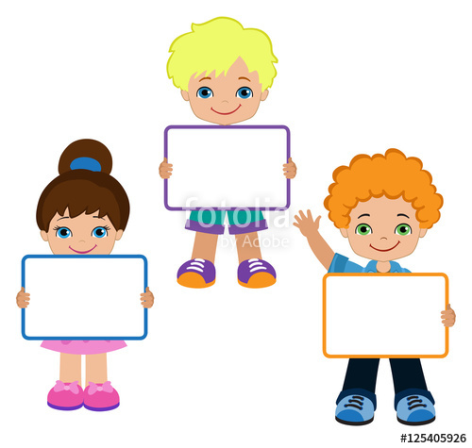 em,êm,
im,um
em,êm,
im,um
em,êm,
im,um
3
ViÕt
3
ViÕt
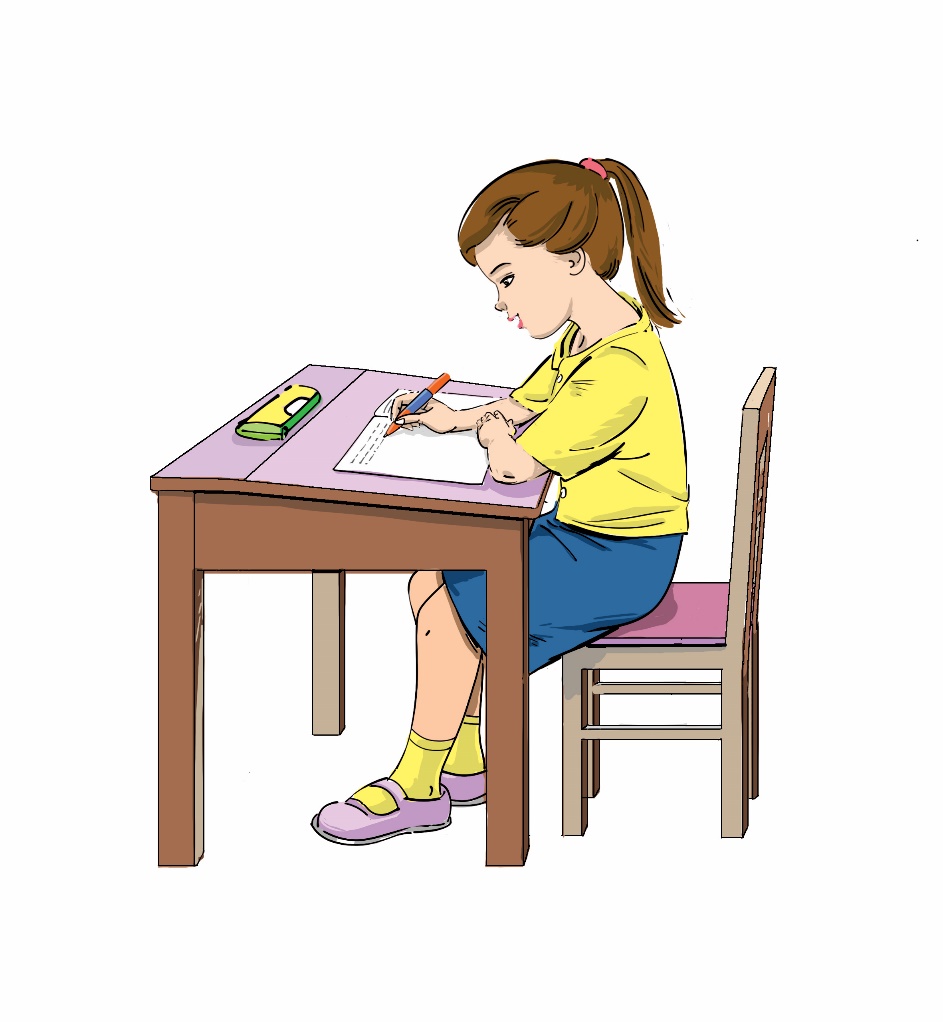 Bµi
em  eâm   im  um
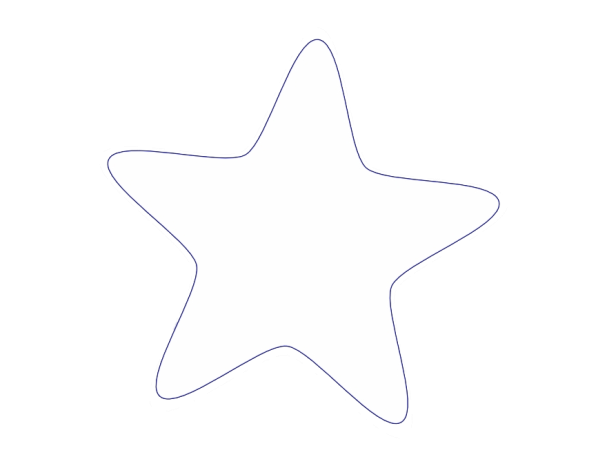 37
TIẾT 2
3
T« vµ viÕt
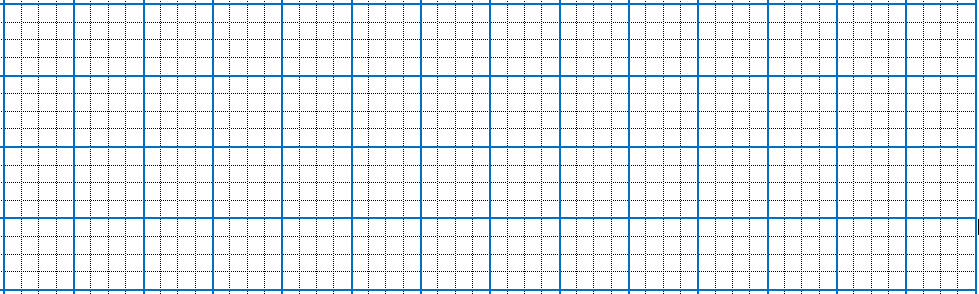 ΄m
ʒm
ʘm
łm
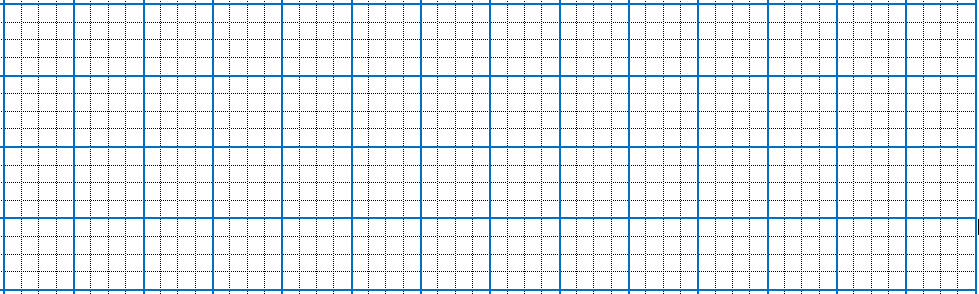 Όềm ηà
Ǉɹʎ Ǉɭʎ
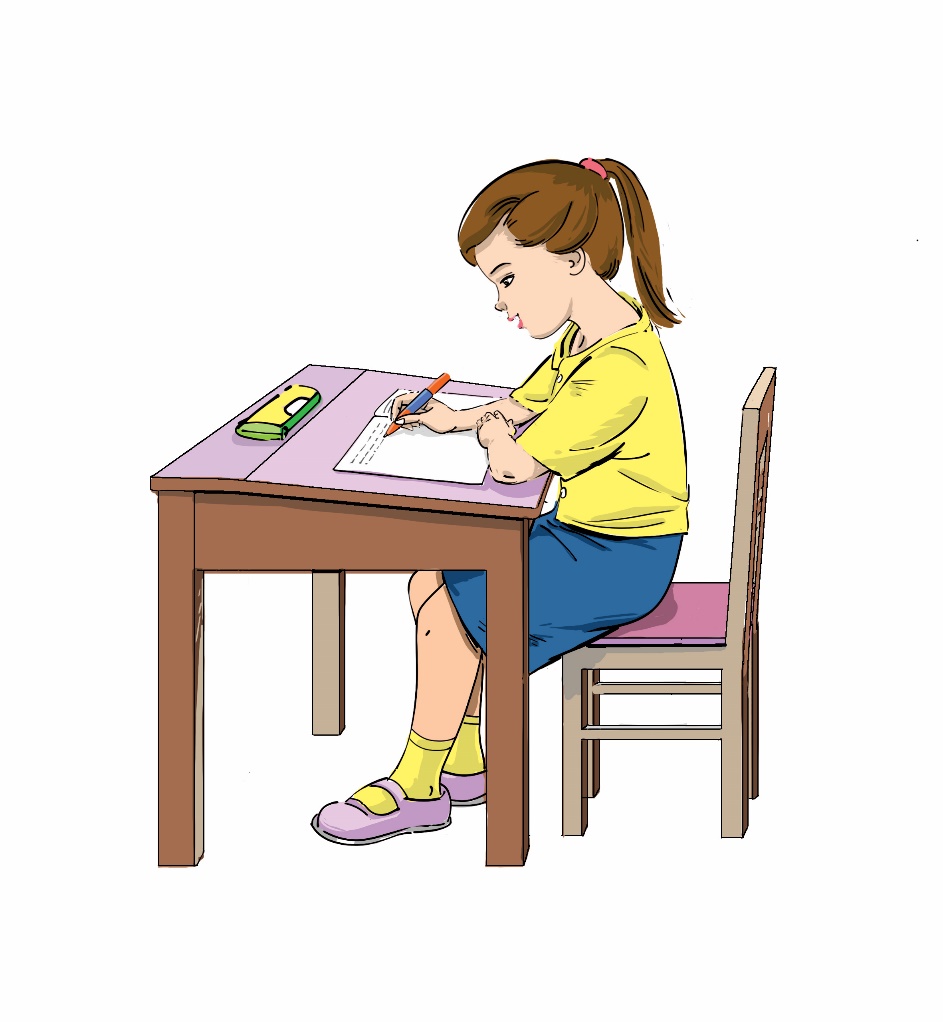 4
§äc
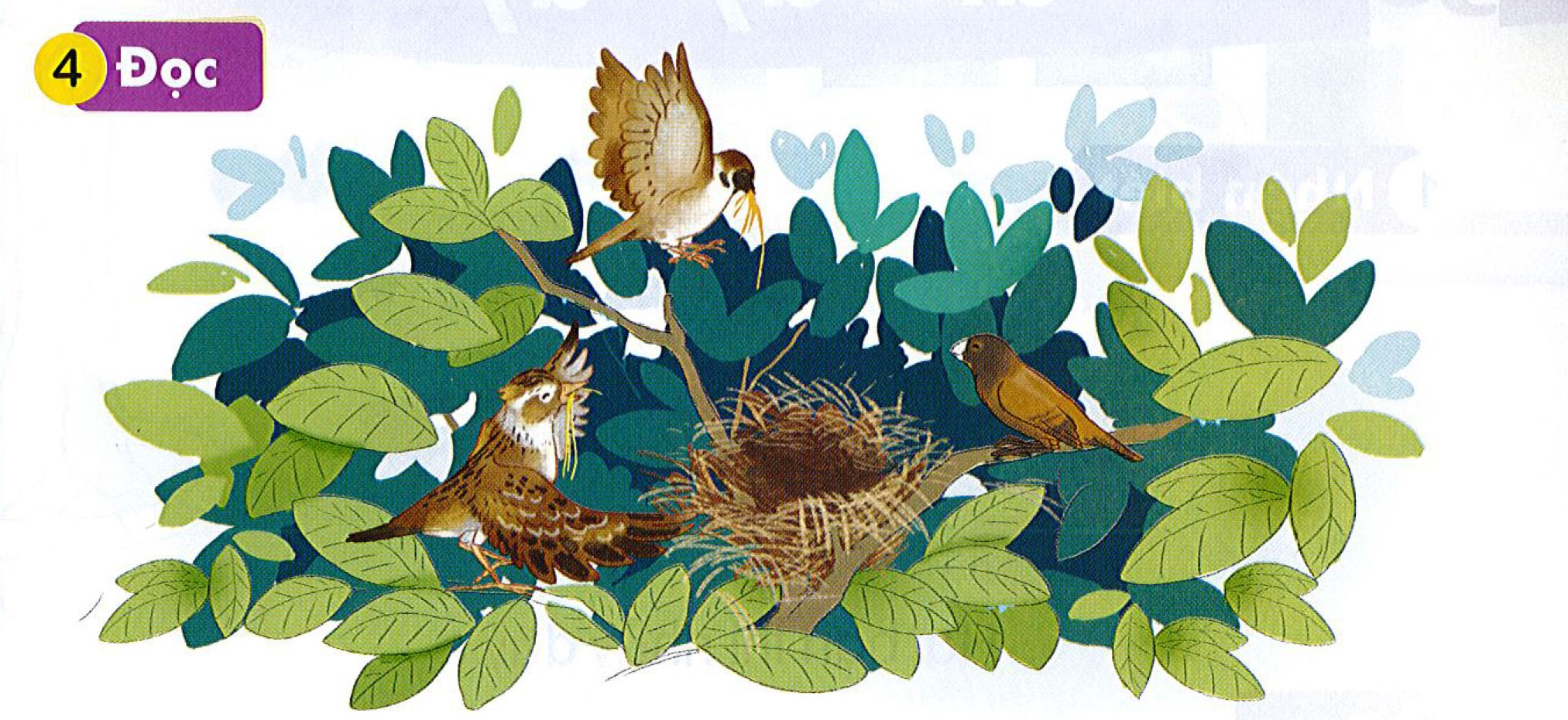 Chim ri caàn cuø tìm coû khoâ veà laøm toå. Ñeâm qua, noù bò oám. Chim seû vaø chim sôn ca ñeán thaêm, ñem cho noù tuùm rôm. Chim ri caûm ôn seû vaø sôn ca.
5
Nãi
Giuùp baïn
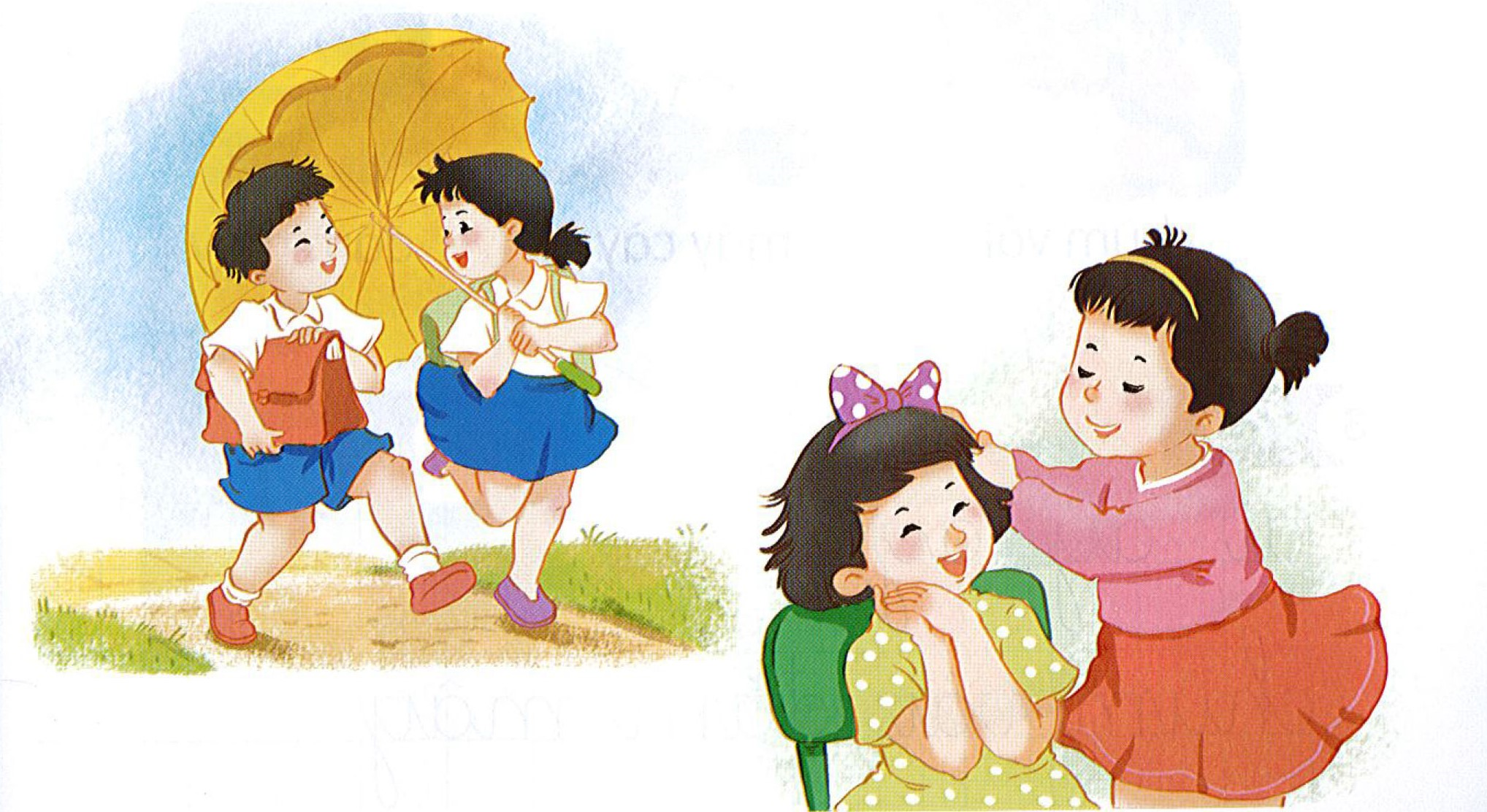 Hãy đọc nào !
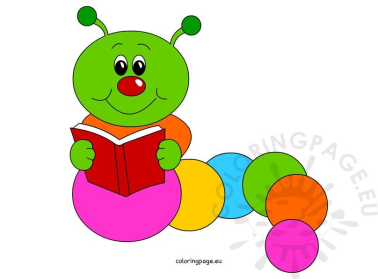 khoùm       côm
Nhaø Lan coù choù ñoám.
Hãy đọc nào !
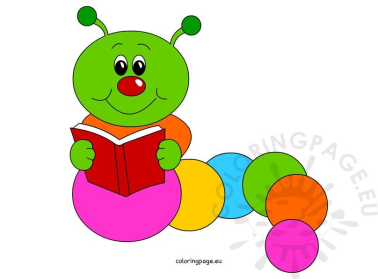 toâm suù        bôøm ngöïa
Coâ Len cho beù bôøm ñoû.
Ghép đôi !
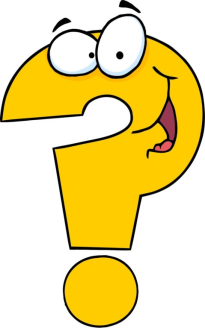 moùn
raï
rôm
coám
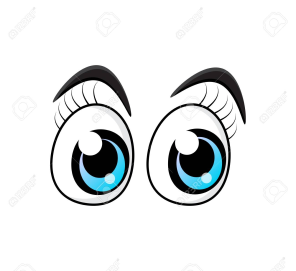 Haõy tìm 1 töø coù tieáng chöùa vaàn  om.